Соціально-трудові права студентської молоді
Друга частина
Визначальними у забезпеченні права на працю є свобода праці й заборона примусової праці.
Заслуговує на особливу увагу те, що Конституція України встановила право людини на працю саме як право людини, а не як її обов'язок. 




Таким чином, небажання працездатної особи працювати тепер не є підставою для притягнення її до юридичної відповідальності, як це було за радянської доби.
Вільно розпоряджатися власними здібностями до праці
У загальному вигляді свобода праці для громадянина включає можливості:
Здійснювати трудову діяльність на підставі трудового або цивільно-правового договорів, членства у виробничому кооперативі, зайняття підприємницькою діяльністю
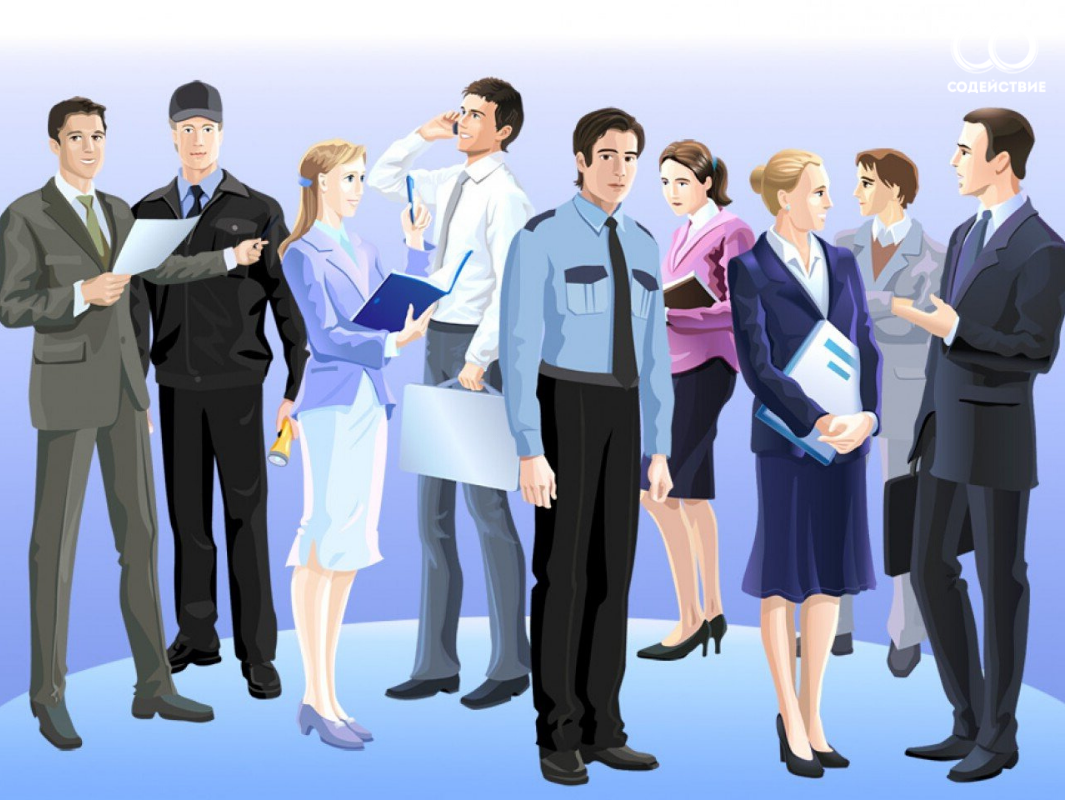 Самостійно вирішувати питання про
укладення трудового договору або
іншої угоди з конкретним роботодавцем на договірних умовах.
Обирати рід діяльності та професію; вибирати місце діяльності; працевлаштовуватись за межами Україн
Свобода праці передбачає наявністьпринципу свободи трудового договору
Його зміст полягає у тому, що доля трудових правовідносин працівника з роботодавцем визначається трудовим договором, який становить фундамент їх виникнення. 


За допомогою вільного укладення трудового договору особа, яка досягла працездатного віку, має право поступити на роботу, реалізувати своє право на працю.
Примусова праця характеризується наявністю двох обов’язкових ознак, які мають юридичне значення
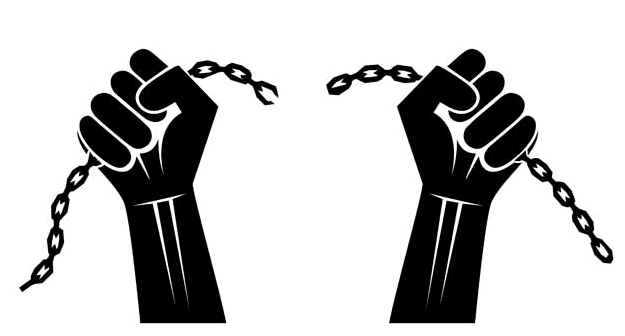 Першій притаманна відсутність добровільного волевиявлення вступу до трудових правовідносин чи виконання роботи
Стаття 43 Конституції України встановила заборону примусової праці. 
Встановлення такої конституційної гарантії цілком відповідає проголошеним принципам права
другій – можливість застосування покарання чи насильства у випадку відмови від виконання роботи (наприклад, звільнення або недопущення до роботи, грошові утримання або позбавлення премії)
Доречно навести конституційні норми зарубіжних держав для порівняльного аналізу. 

Нагадаємо, що Конституція України встановила право людини на працю саме як право людини, а не як її обов'язок. 

Не всі норми зарубіжних країн врегульовують таким чином ставлення держави до трудового статусу своїх підданих.
індивідуальні та колективні трудові права
Якщо класифікувати права людини у сфері праці за суб'єктним критерієм, можна виділити 

індивідуальні трудові права 

колективні трудові права
Такий поділ має практичне значення, оскільки знайшов відображення у відповідних нормативно-правових актах як на міжнародному, так і вітчизняному рівнях.
У сучасному світі правам людини надається велике значення. У міжнародних актах вони часто називаються "права та принципи", тим самим підкреслюється значення дотримання державами основних прав як принципів правового регулювання. Таку модель застосовано і у Європейській соціальній хартії.
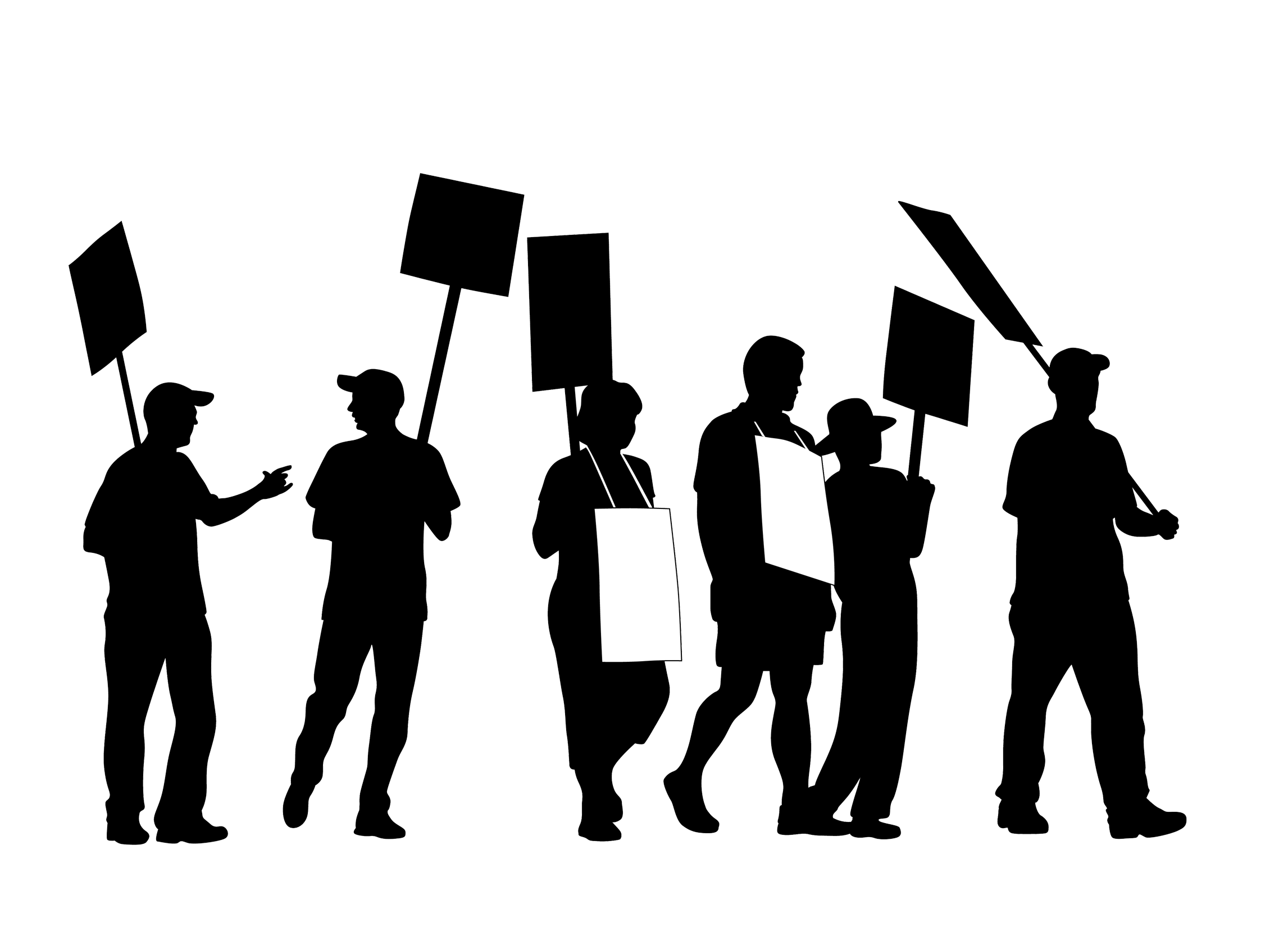 Трудове право
Юридичним механізмом забезпечення індивідуальних і колективних трудових прав виступає трудове право. Саме такий підхід дає змогу виявити службову роль держави у законодавчому забезпеченні трудових прав людини. 




Законодавець та інші уповноважені на нормотворчу діяльність органи держави повинні керуватися в такій діяльності потребами та інтересами людини, встановлювати ефективний механізм захисту.
Дякую за увагу!